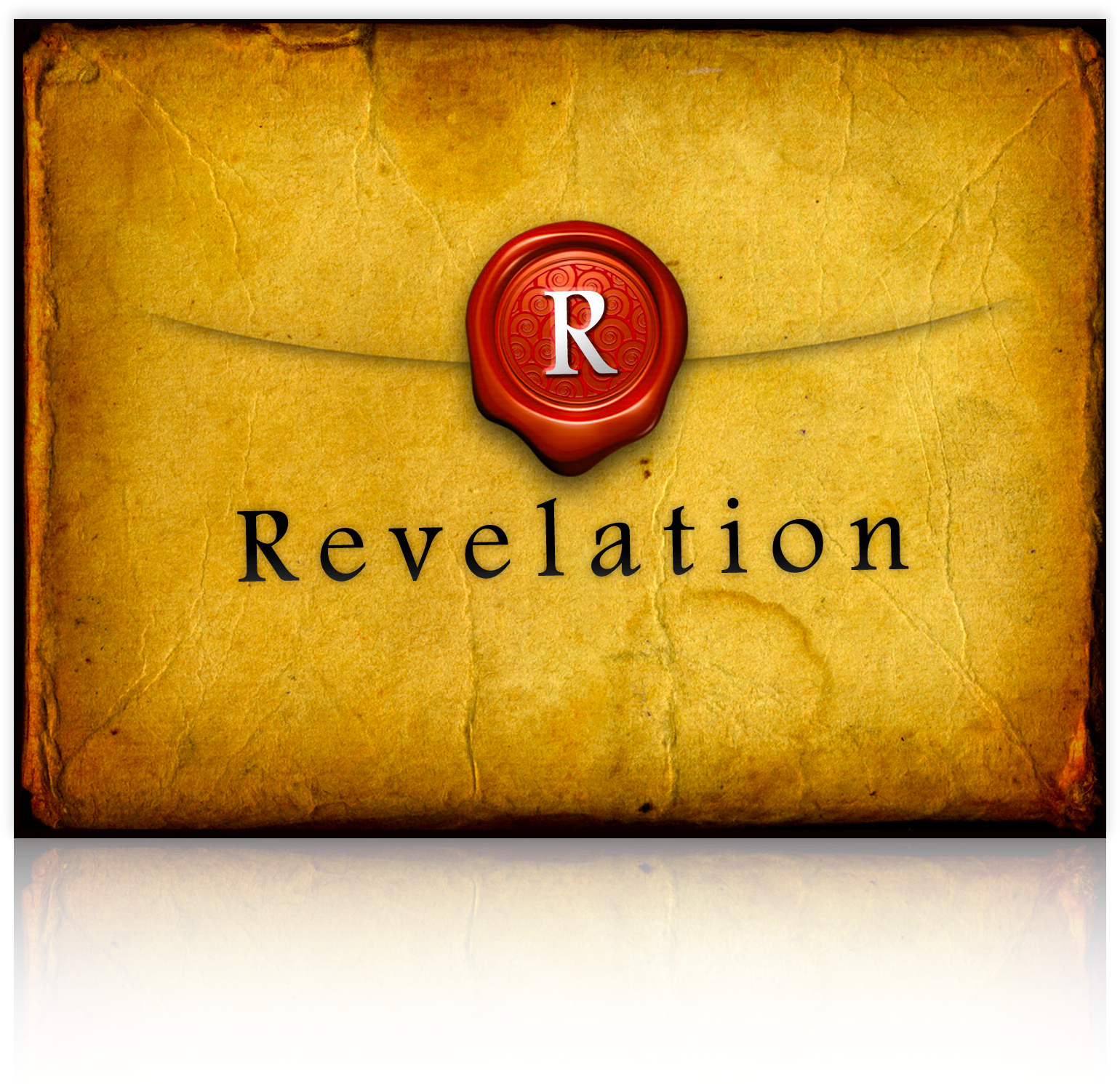 Book Introduction (Part 2)
Revelation
Commissioning of John - Patmos
9I John, your brother and partner in the suffering and kingdom and patience in Jesus, was on the island which is called Patmos on account of the Word of God and the witness of Jesus.  10I was in the Spirit on the Lord’s day when I heard behind me a great voice like that of a trumpet 11saying, “What you see, write in a book and send [it] to the seven churches – to Ephesus and to Smyrna and to Pergamum and to Thyatira and to Sardis and to Philadelphia and to Laodicea.”
Commissioning of John - Patmos
9I John, your brother and partner in the suffering and kingdom and patience in Jesus, was on the island which is called Patmos on account of the Word of God and the witness of Jesus.  
Witness means eye witness which could stand up in a court of law (Lk 22:71).  The person who gave such a testimony would, if necessary, back it up with his name, wealth, and life.  Christ Jesus was a witness in this sense.  (cf. by John the Baptist Jn 1:7, 19; Lk 24:48; Acts 1:8; 7:54-60; 12:1-5)
Commissioning of John - Patmos
Commissioning of John - Patmos
9I John, your brother and partner in the suffering and kingdom and patience in Jesus, was on the island which is called Patmos on account of the Word of God and the witness of Jesus.  
John was on Patmos proclaiming the Word of God because he was a “witness” (1 Jn 1:1) to him.  Because he testified faithfully to the truthfulness of Jesus’ life, death, and resurrection he was also a “partner in the suffering.”  He was not alone in this suffering (Mk 13:19) and some even died because of it (Rev 2:9-10, 13).
Commissioning of John - Patmos
10I was in the Spirit on the Lord’s day when I heard behind me a great voice like that of a trumpet
appears four times in Revelation (1:10; 4:2; 17:3; 21:10)  all others refers to mystical-like experience.  Here refers to worship and meditation in the Spirit opposed to in the flesh (cf. Rom 1:9; 8:9)
The Exalted Christ
No other person has been permitted to see and describe the exalted Christ is such detail.  
Stephen saw to comfort, but no detail given (Acts 7:55-56)
Paul on road to Damascus through light (Acts 9:1-9)
Paul was taken up to 3rd heaven (2 Cor 12:1-4)
The Exalted Christ
12And I turned about to look at the voice which was speaking with me, and when I had turned I saw seven golden lampstands.  13And in the midst of the lampstands [I saw] someone like the Son of Man, clothed in a long flowing robe and tied around at the chest with a golden sash.  14And his head and his hair were white as wool, white as snow, and his eyes were like a flame of fire, 15and his feet were like burnished brass as if fired in a furnace, and his voice was like the sound of many waters.  16And he had in his right hand seven stars, and there was coming out of his mouth a sharp two-edged sword, and his appearance was like the sun when it shines in its full power.
The Exalted Christ
13And in the midst of the lampstands [I saw] someone like the Son of Man, 
John is not in doubt it is Jesus, the Son of Man.  John may be comparing how Jesus looks now as the exalted Son of Man to how he looked on the mount of transfiguration (Mt 17:1-13).  This time is similar to John first seeing Jesus in his glory, but different, not just face shone like the sun, but his whole being.  Before John was moved to bow down, now he was knocked down as if dead (Ez 1:28; 3:23).
The Exalted Christ
like burnished brass as if fired in a furnace – 
Similar to but different from Danial vision of heavenly figure in 10:5.
The prophetic promise, seen prophetically by Danial (Dan 7:13) and momentarily experienced by John at the transfiguration shortly before the promise’s fulfillment, stands now consummated in all its everlasting beauty.
John is reminded that his Lord is now in this glory because he has completed his mission through his death and resurrection (Rev 1:18)
The Exalted Christ
Long flowing robe 
LXX this word refers to the garment of the high priest
High priestly role of the exalted Christ before the Heavenly Father (Heb 4:14-16)
Golden belt or sash tied around his chest
unusual high tying also seen with censer-angels in Rev 15:6. Golden sash/high tying could indicate royalty (1 Macc 10:89; 14:44)  This also brings together the visions of Danial 10:5 with 7:13.
The Exalted Christ
Head white like wool and snow
OT grey head of aged commanded respect and was worthy of honor (Lev 19:32; it also symbolized a crown of splendor and righteous wisdom (Prov 16:31; 20:29).  The Ancient of Days, to whom the Son of Man is presented in Dan 7:9-14 has clothing white like snow and head was white as wool.  Dan 7:13-14 the Son of Man was presented to the Ancient of Days and is given authority to establish his kingdom.  Ascended, he now reigns.  The whiteness of the Ancient of Days has been transferred to the victorious Christ.
The Exalted Christ
Eyes “like a flame of fire” 
Ancient of Days in Danial 7:9 eyes were flaming with fire. Heavenly figure in Daniel 10:6 had eyes like lamps of fire.
OT fire symbolizes the holy purifying presence of God 
Greek and Roman authors of antiquity spoke of eyes like flaming fire.  
The penetrating glance of Jesus while here on earth held a foreboding of righteous anger for those upon it fell (Mk 3:5).  
 John now sees this in the exalted Christ, the one God authorized to destroy evil and purify his people.
The Exalted Christ
Feet like fiery burnished brass
Like the legs of heavenly figure in Daniel 10:6.  
Represent strength to conquer enemies (Dan 2:33)
Enemies of death and the grave now lie vanquished beneath his feet (Rev 1:17-18; 1 Cor 15:25-27)
The Exalted Christ
Voice like roar of mighty waters 
similar to heavenly figure of Danial 10:6
Christ voice like mighty voice of God which attended the coming of his glory with voice like roaring waters (Ez 43:2; compare to four winged creature of Ez 1:24)
When John stands before the exalted Son of Man, he is standing before the very majesty and glory of God (Rev 10:3).
The Exalted Christ
In his right hand seven stars
represent the angels of the seven churches (1:20)
Right hand of the gospel/mercy (Mt 25:34; Rev 1:17) the Lord blesses and comforts his church through the sevenfold presence of the Spirit (Jn 14:15-17; 16:7)
Church is represented before God’s heavenly throne by angels, through whom God also protects his people on earth (Heb 1:14; Mt 18:10; 25:31)
Human messengers of Christ’s Word to his church
The Exalted Christ
Two-edged sword
the Son of Man will execute the judgment of God according to his Word (Heb 4:12)
The Exalted Christ
Like the sun in its most powerful brightness
OT sun is used a metaphor for God, especially His glory, by which he blesses his people and bestows upon them the light which produces life, bringing them out from darkness.
Mal 4:2 “the Sun of righteousness will arise with healing in his wings (Messiah) (cf. Mal 3:1-4; 4:1-2)
Face like lightning (Dan 10:6)
Face like the sun in the transfiguration (Mt 17:2)
Here the face and the whole person of Jesus show that the exalted Christ is the person through whom the glory and the life-giving light of God are now present.
The Gracious Hand
17And when I looked at him, I fell at his feet as dead.  And he placed his right hand on me saying, “Stop being afraid; I am the First and the Last, 18and the Living One.  Indeed I was dead, but, behold, I am alive forever and ever, and I have the keys to death and the grave.  19Write then what you see, both the things which are and those which will come to pass after these things.  20The mystery of the seven stars which you see in my right hand and the seven golden lampstands – the seven stars are angels of the seven churches, and the seven lampstands are seven churches.”
The Gracious Hand
the grave
“Hades” or “the underworld” as the place of the dead in Greek mythology.  Revelation generally uses abussos “the abyss” as Hell and hades as a place were all people go…believers and unbelievers alike.
The Gracious Hand
Transfigured Christ 
John (Peter and James) stood before the transfigured Christ (Mt 17:1-5) and then, when the voice spoke from the cloud (Mt 17:6), fell on their faces (in worship).  
Could stand before the transfigured Christ and willing bowed down – now he is knocked down as if dead, unwillingly.
Perhaps on the mount Jesus glory was dimmed just a bit – just his face; but now gets the full blast of that consummate majestic glory
John could no more stand before the exalted Christ than touch the sun or Moses see the glory of God on Mt. Sinai – unless given special grace and permission.
Similar to what Isaiah said to seeing Yahweh on his throne (Is 6:5)
No one, including John, could stand before the exalted Christ because of sin.
Every ministry of the Word begins with repentance of the minister and Christ’s forgiveness of his sin (Rev 10:9-11)
Jesus gives John the grace and permission by placing his right hand on John and telling him “Stop being afraid”
The Gracious Hand
First and the last
like Alpha and Omega = eternalness
However, the first and the last refers to the eternalness of Christ in relationship to his bride, the church.
Fulfillment of Is 44:6; 48:12
Jesus assures John that he is their Savior
The Gracious Hand
The living one
Title used in OT to contrast the true God with all idols (which are dead and have no existence)
Jesus was dead but now lives forever
Because of death and resurrection Jesus Christ now has the keys of death and the grave
Reaches out to all to bring life
The death and resurrection of Jesus Christ validate the truth that the God (“the first and….the last” Is 44:6) who is now present in the exalted Christ is the only true God (Is 44:8-10), Creator (Is 48:12-13) and Judge/Redeemer (Is48:14-22).
The Gracious Hand
Now write
with the life-giving touch of his hand Jesus commissions John to write to the seven churches in order that they might receive and know the prophetic message of the unveiling of the Lord’s majesty.
Son of Man/Lamb of God
Revelation generally presents the Lord Christ as the Son of Man or the Lamb of God
Son of Man
Lamb of God
Son of Man/Lamb of God
Son of Man
It is fearful to contemplate him – he is the judge of all the human race, strikes fear and terror in the hearts of people
Even momentarily into the hearts of God’s own people
Taken from Daniel
Son of Man/Lamb of God
Son of Man
1 Enoch comments on and interprets the Son of Man who represents the Ancient of Days and rules God’s people on his behalf (1 Enoch 46:1-8; 48:1-10)
preexistence is affirmed
identified as Anointed One (Messiah)
identified with Wisdom
will be in charge of the resurrection and judgment (1 Enoch 49:1-4; 51:1-5)
Son of Man/Lamb of God
Son of Man
Jesus knew the theological significance of the term Son of Man in Judaism (from Daniel, Enoch, other rabbinic writings)
Favorite title Jesus used to refer to himself in 3rd person (88 times in NT, 84 appear in the 4 Gospels)
Used in connection of all ministry in Gospels, but particularly the statements that say that “because of his death and resurrection he will come again in judgment
Son of Man/Lamb of God
Son of Man
He is the man whom God had chosen (Is 42:1; 49:7) 
to take Israel’s place (Is 49:3), 
and also the Gentiles (Is 49:6), 
and to represent them before God (Is 53:12).
Son of Man/Lamb of God
Lamb of God
It is to his own people only
No fear, no uncertainty
Can stand before him in his love as ones washed in his blood